Residential Density Bonuses

How They Work + 
Why Our Community Likes Them
Chris Eldridge, City Manager
Naomi Siodmok, Director of Community Development
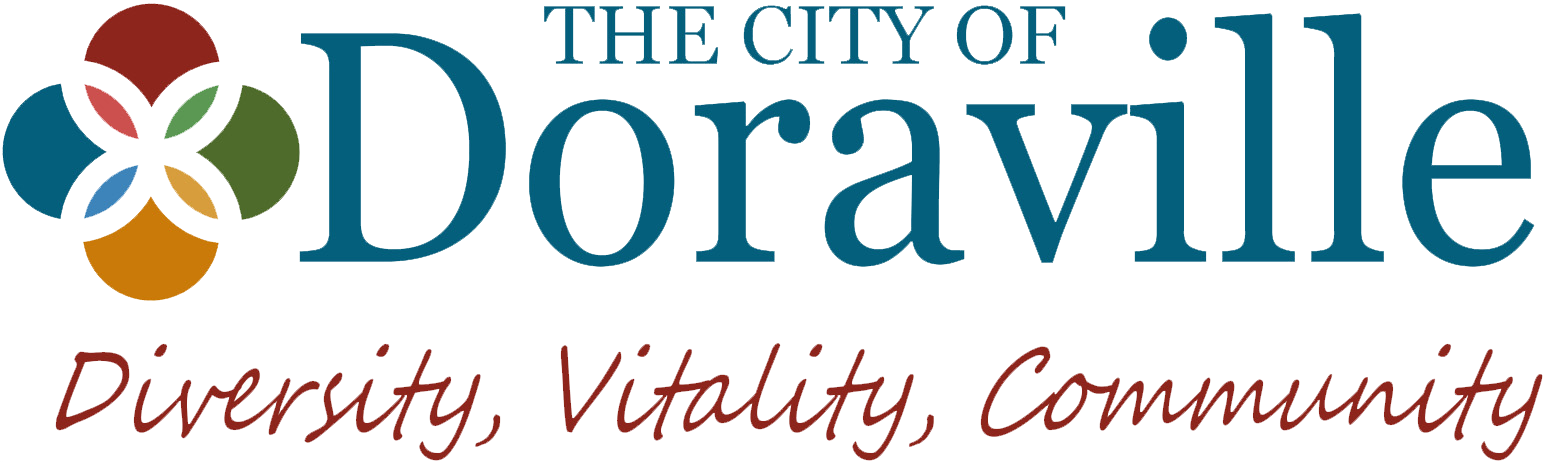 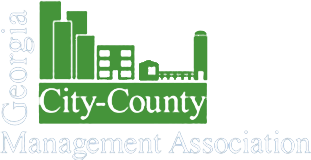 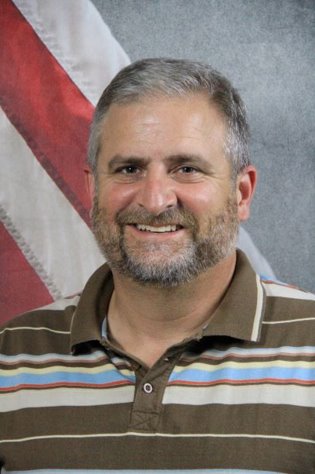 Chris Eldridge
Has served as a City/County Administrator for 25 years.​
Working with Doraville since 2020. ​
Prior to Doraville, worked with Horry County in South Carolina for 7 years.​
Graduate of Appalachian State University with a MPA from Clemson University. ​
Has worked with a variety of projects ranging from streetscapes to recreation facilities to organizational improvements. ​
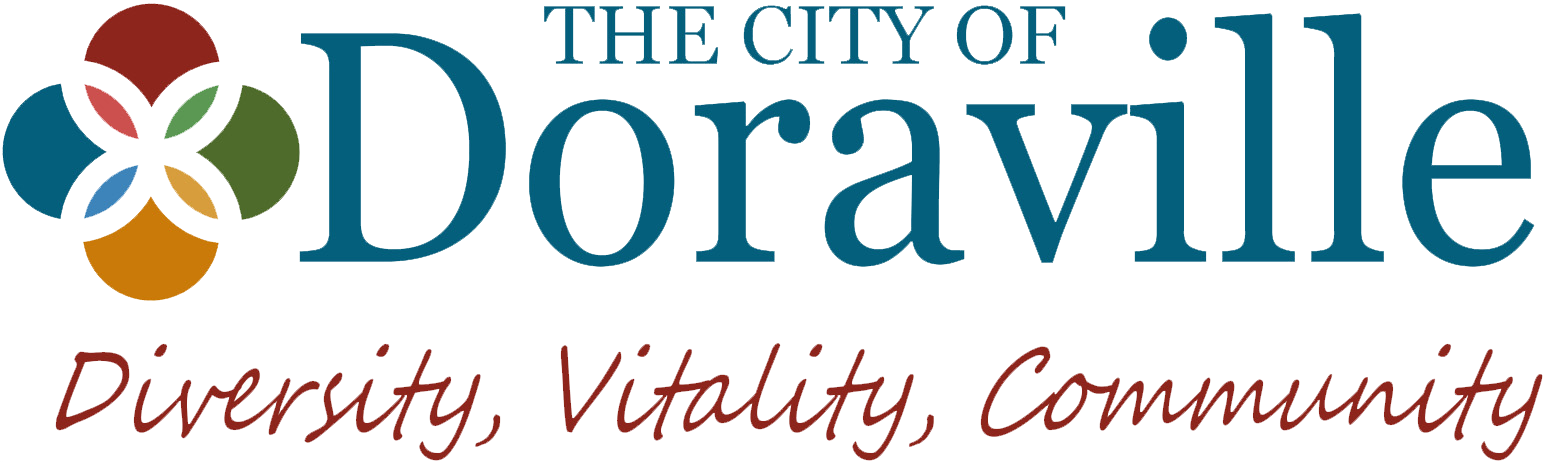 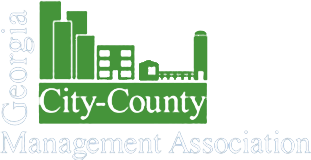 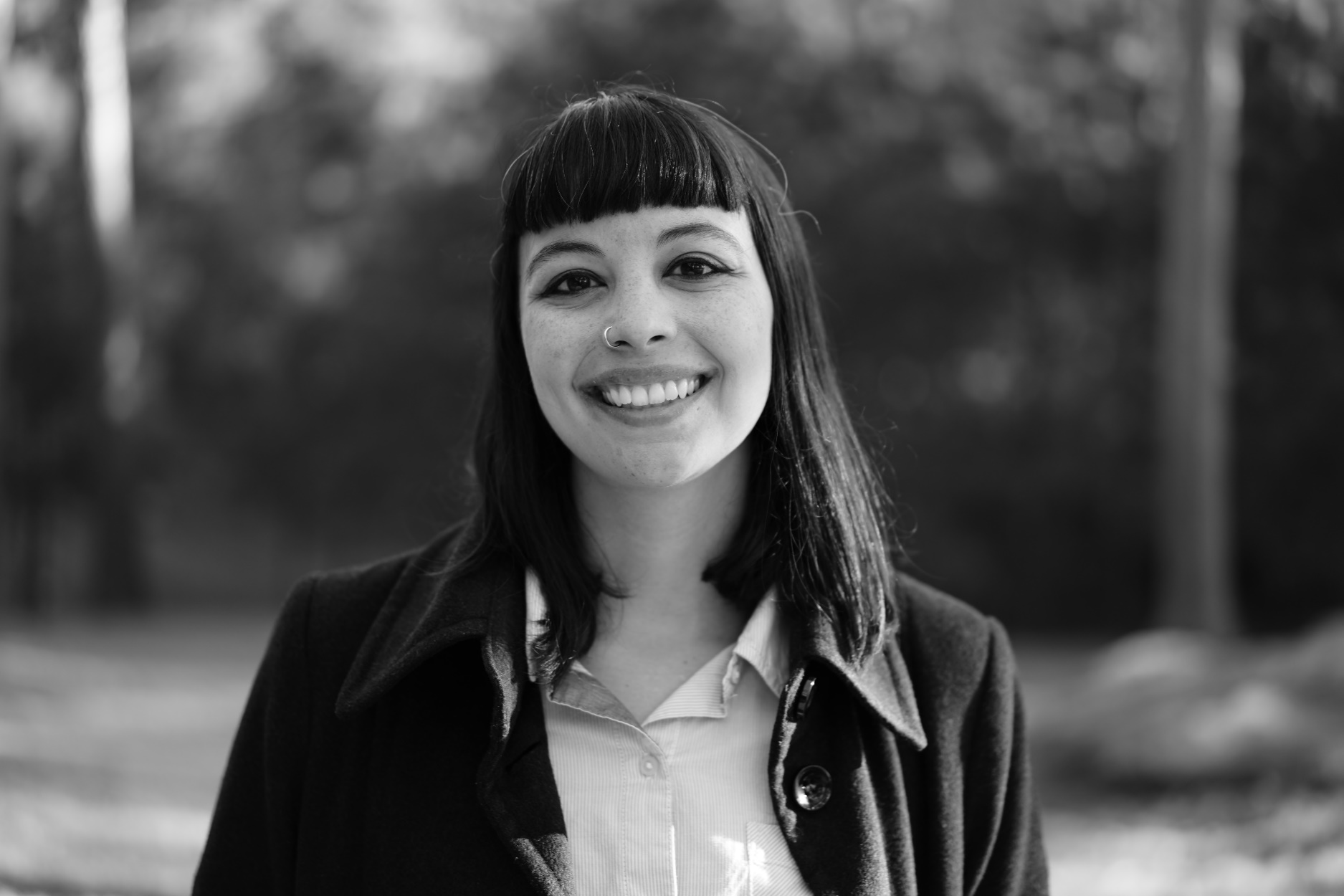 Naomi Siodmok
Practicing for 8 years + with Doraville for 3 years.
Team received the 2022 Visionary Planning Award for sustainability efforts from Atlanta Regional Commission. 
Master of Urban and Regional Planning from VCU + Master of Urban Design from GA TECH. 
Focused on implementing existing plans, transportation projects, and adoption of progressive codes. ​
Previously served as a planner for the City of San Diego and Roanoke County, Virginia.
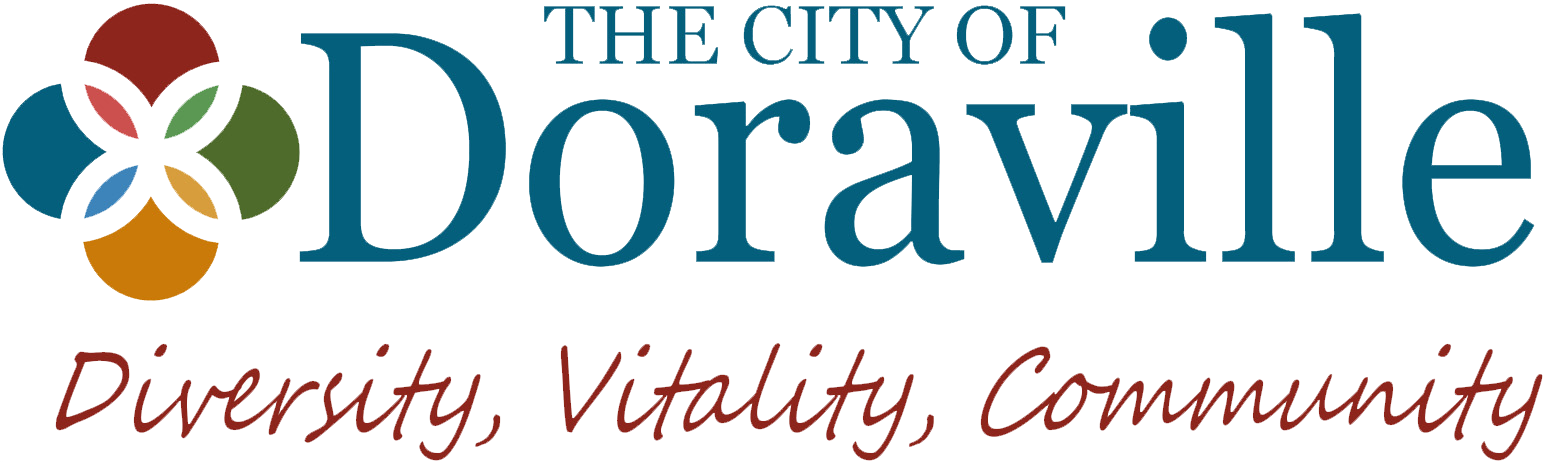 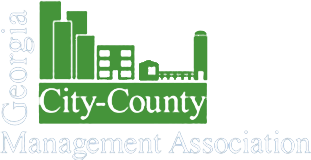 Agenda
The Impetus
Goal + Incentive
Density Bonus Language - Attempt 1
Initial Proposal
Council Response
Results 
Density Bonus Language – Attempt 2
Improvements to Get the Language Passed 
Final Takeaways
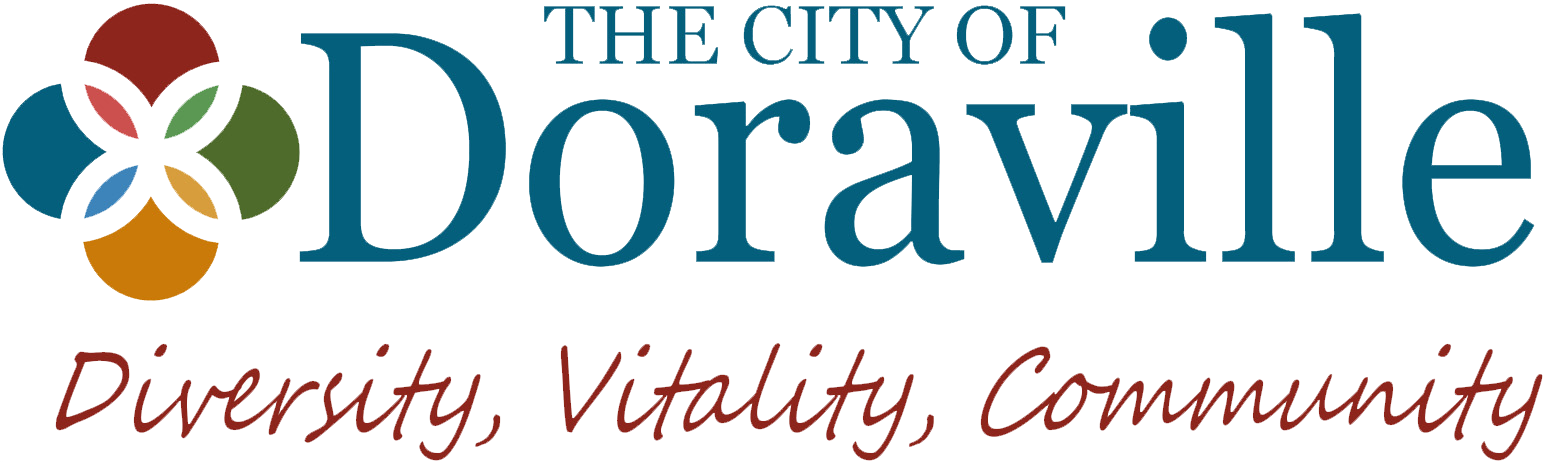 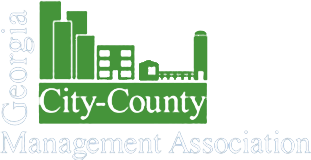 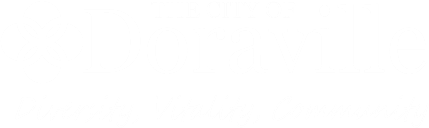 Doraville's 1st Density Bonus Recipient
The Impetus
Development in Doraville predominately infill
Alignment with Goals
Penciling out
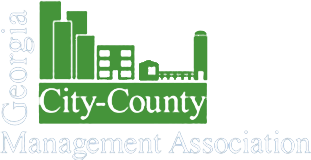 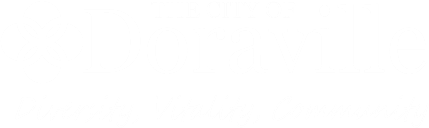 Doraville's 1st Official Mural
Goal + Incentive
To support housing development, while providing public benefits.
Allows up to 2x current allowable  density.
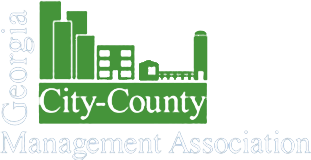 Peachtree Creek Greenway in Doraville
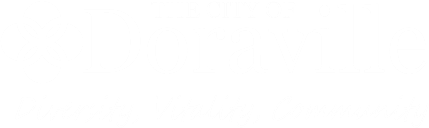 Density Bonus
(Take 1) Initial Proposal
Proposed many options to qualify:
Public Art Donations 
Proximity to Transit
Vertical Mixed Use
Public Greenspace
Affordability
Unit Ownership 
Trail Implementation
EV Charging Stations
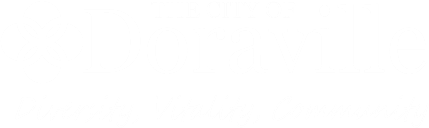 Doraville's City Council
Density Bonus
(Take 1) Council Concerns
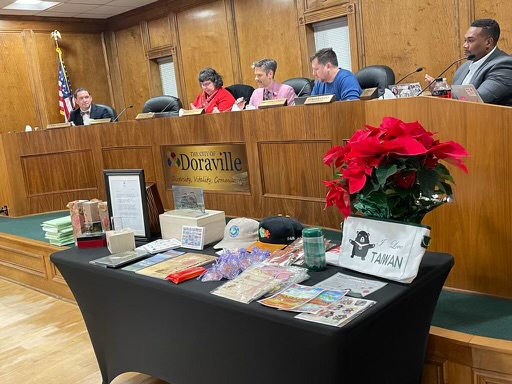 How to regulate affordable housing
Fixed percentages for bonuses
Looking like we are addressing a problem, while not really addressing it
Administrative
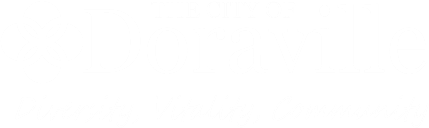 Doraville MARTA Train
Density Bonus
(Take 1) Results
Bonuses only for transit adjacency, public art, and trails.
Established bonus ranges – “Up to …”
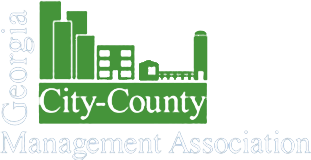 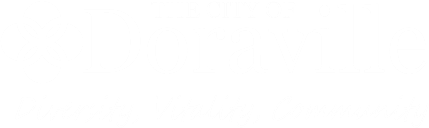 Affordable units delivered with market rate
Must maintain designated percentage of Area Median Income (AMI) for at least fifteen (15) years.
The character of the affordable units consistent with market rate
Dispersed throughout the development
Owners shall provide proof of affordability to the City on an annual basis
Owners of units shall create, store, and maintain all project records for the affordability term. 
With the land disturbance permit, applicant shall submit an affordable housing plan to include detail appropriate to the request - the number, size, unit mix, location, affordability, and phasing of affordable units.
Density Bonus
(Take 2) Improvements
Restrictive Covenants
Specific criteria for affordable housing
Added workforce housing with higher density awards with less provided by the developer
Unit Ownership as a means of receiving a bonus
Next Steps
Creating specific standards for this "variance" process
Monitoring and enforcement
Spreading the word



Issues regarding requiring a Discretionary Process
Lessons Learned
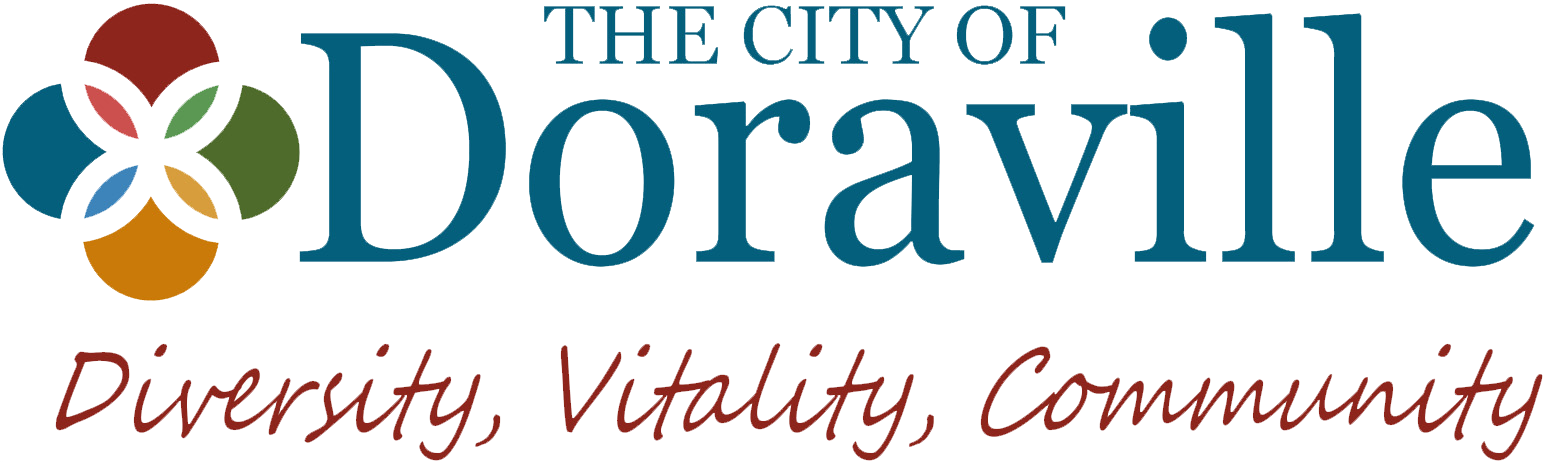 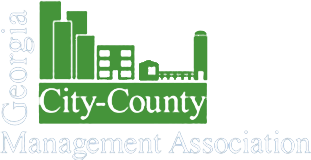 Athens' Voluntary Inclusionary Housing Ordinance
Purpose, Implementation, and Lessons Learned
Niki Jones, Assistant City Manager
Stephen Jaques, Long Range Planner
Andrew Saunders, Housing & Community Dev.
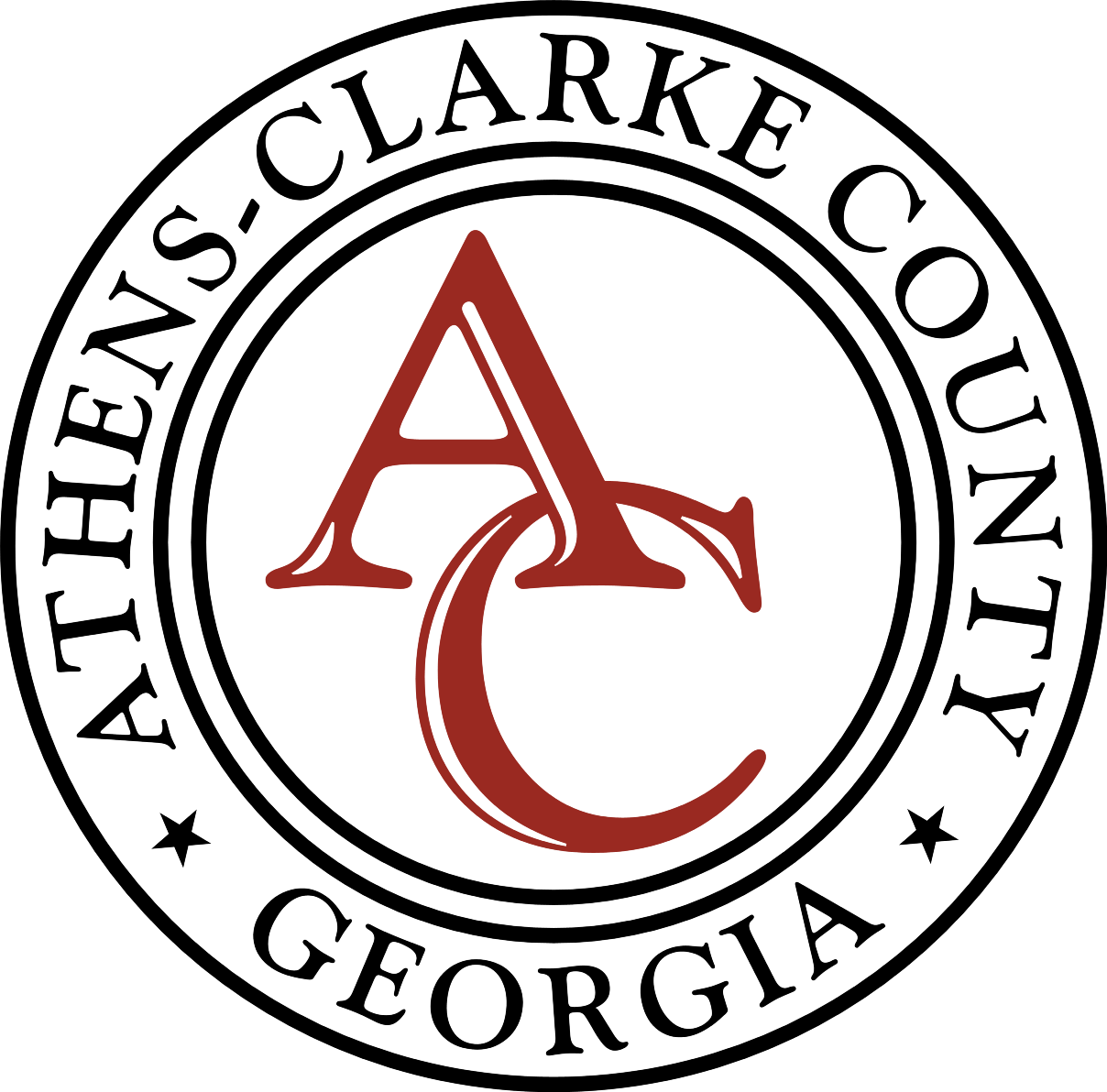 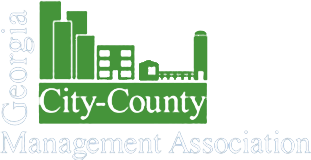 Niki S. Jones, AICP
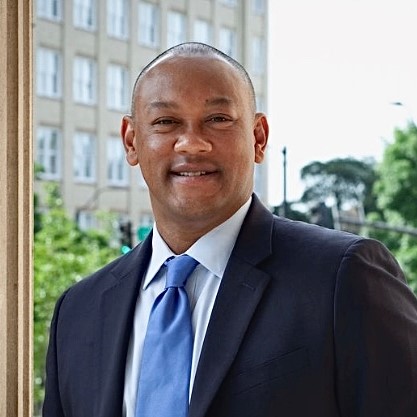 Assistant Manager at the Unified Government of Athens-Clarke County. 
More than 19 years of experience in local government. 
Past Roles: Planning Director for the Town of Wendell, NC, Assistant Director of Housing and Neighborhoods for the City of Raleigh, NC and several positions with the City of Greenville, NC.
Master of Public Administration degree and a Bachelor’s degree in Urban and Regional Planning from East Carolina University.
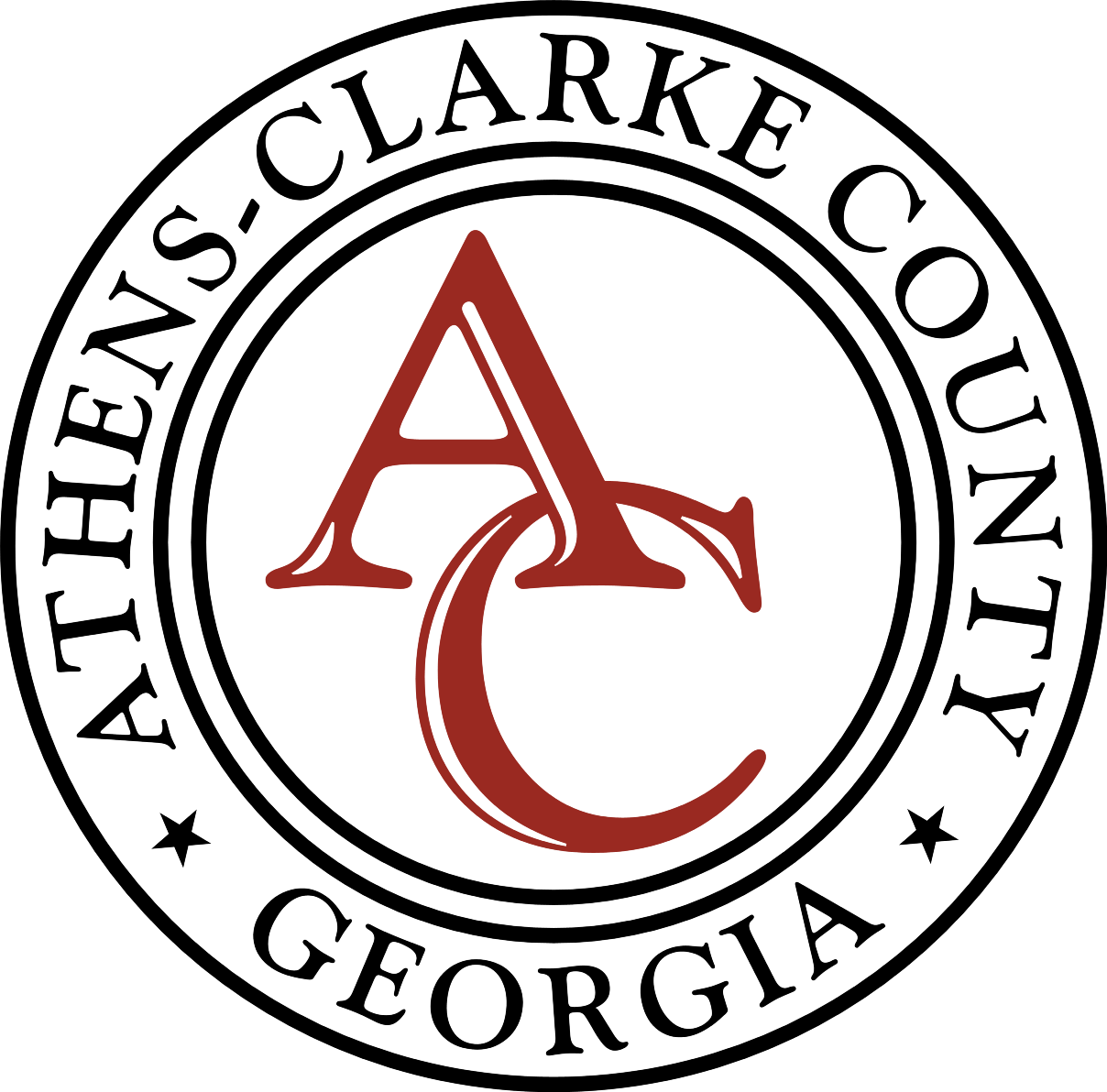 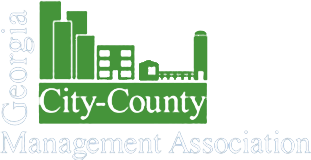 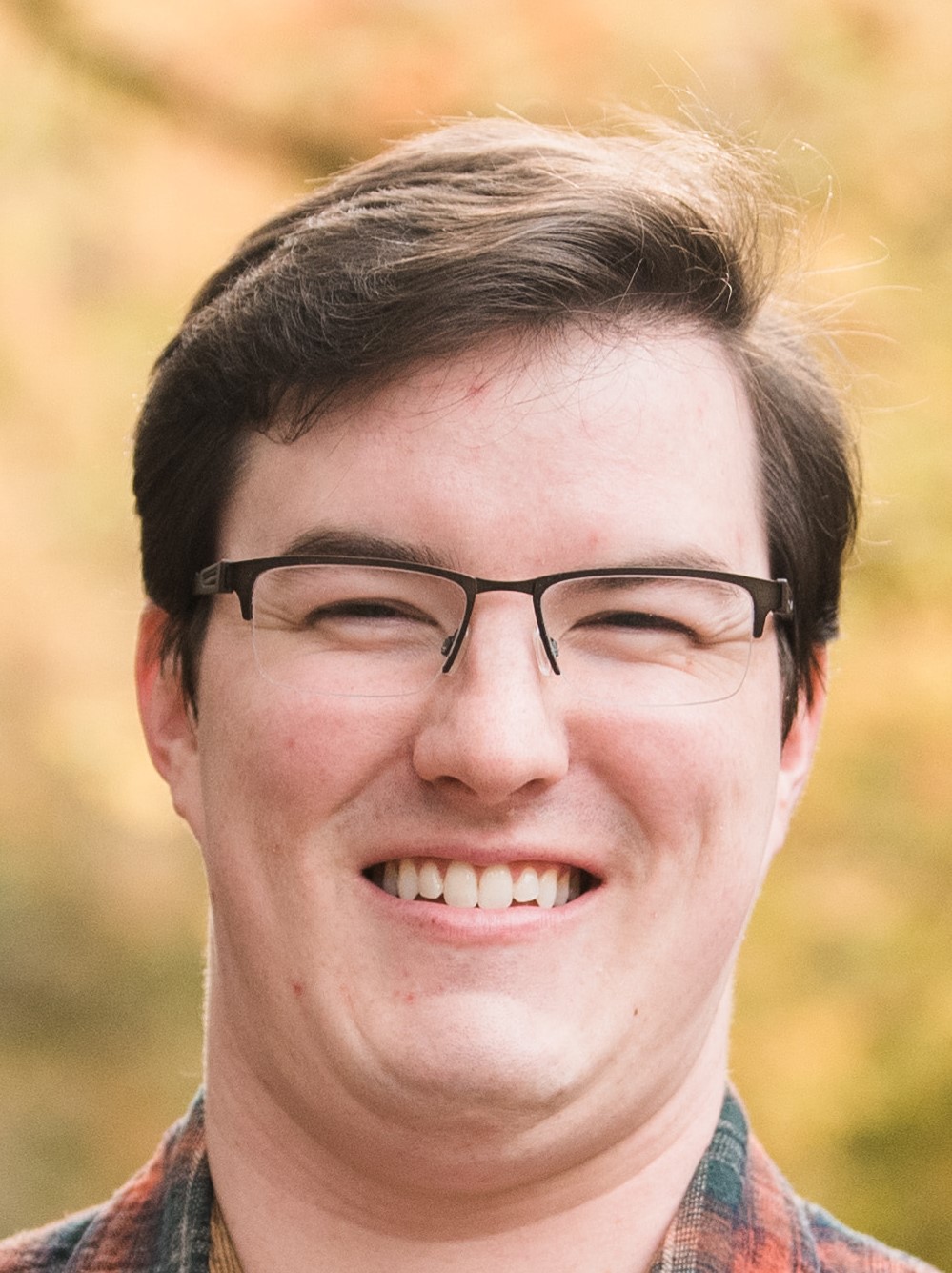 Stephen Jaques
Planner III
Joined Planning Department in April 2022; formerly with the NEGRC
MPA from the University of Georgia
Strong Towns Member
Interested in organization management, street design, fiscal sustainability, public input processes, zoning, and urban design
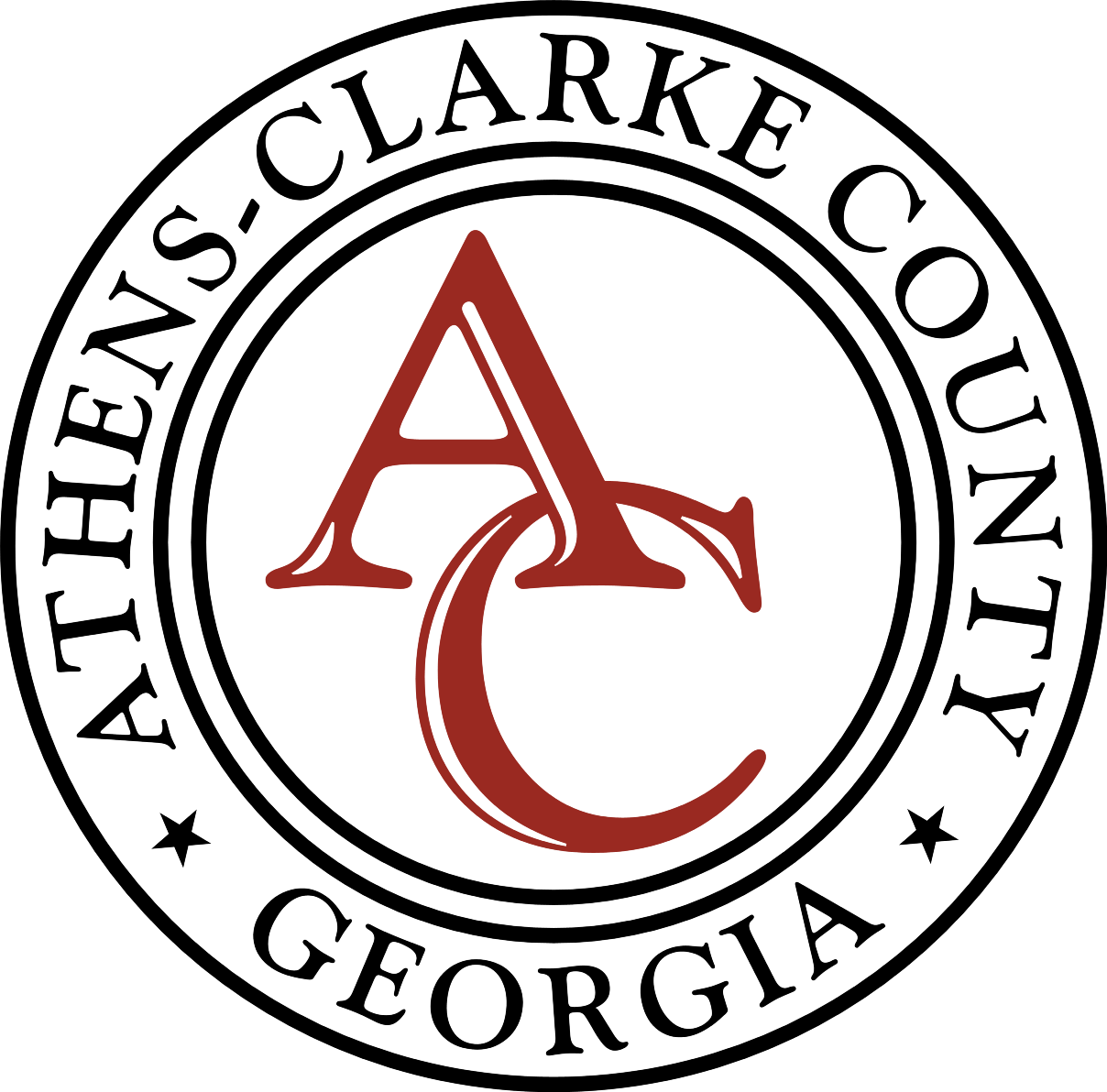 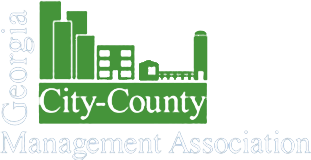 17 Years with Athens-Clarke County
Bachelors and Masters from the University of Georgia
Interim Housing and Community Development Director 2022-2023
Roles: Central Services Director, Sustainability Officer, Environmental Coordinator, Community Forester
Andrew Saunders
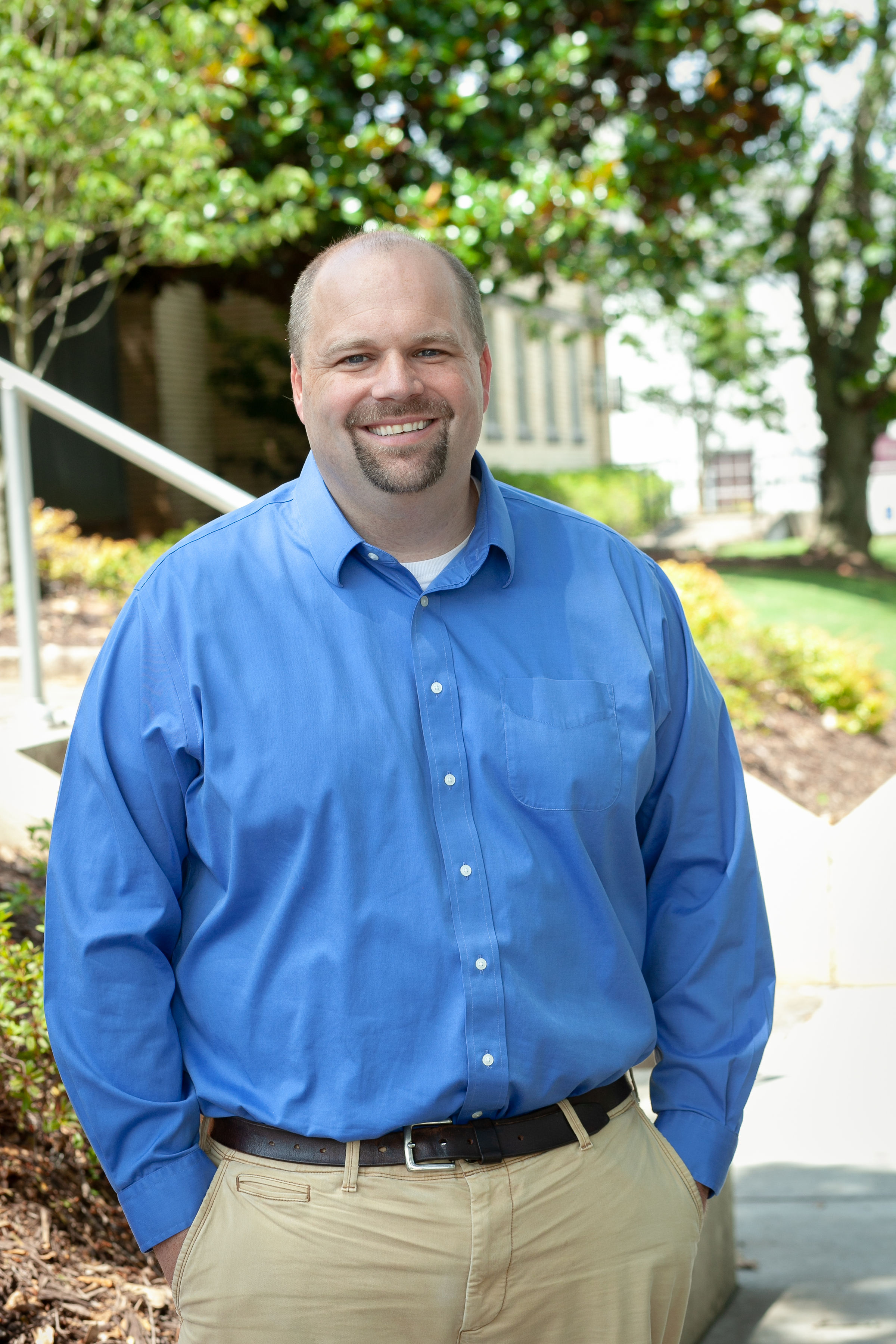 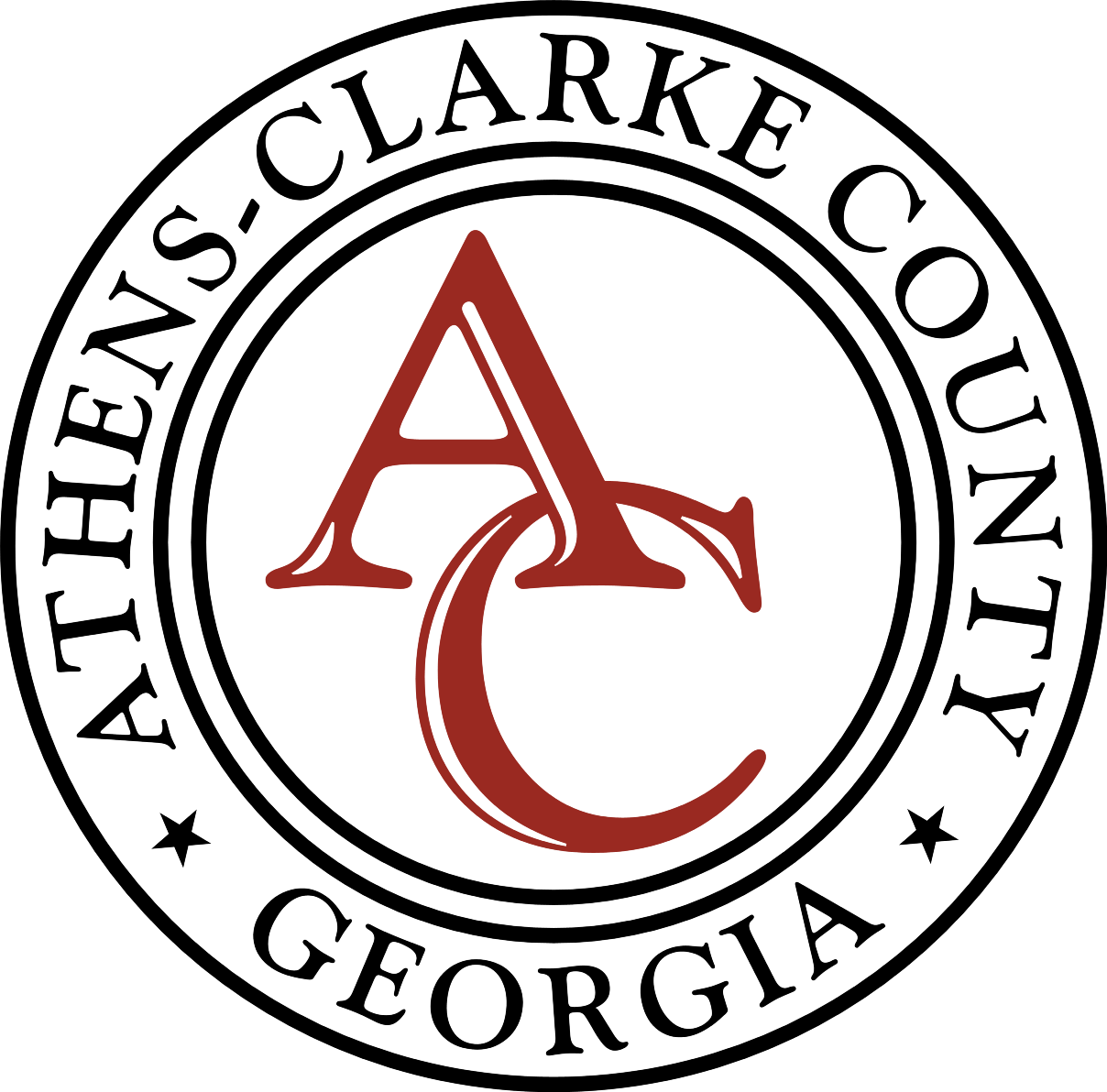 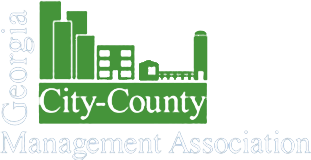 Agenda
Purpose
Development
Alignment with ACCGov Plans
Structure
Eligibility
Incentives & Commitments
Process
Lessons Learned & Next Steps
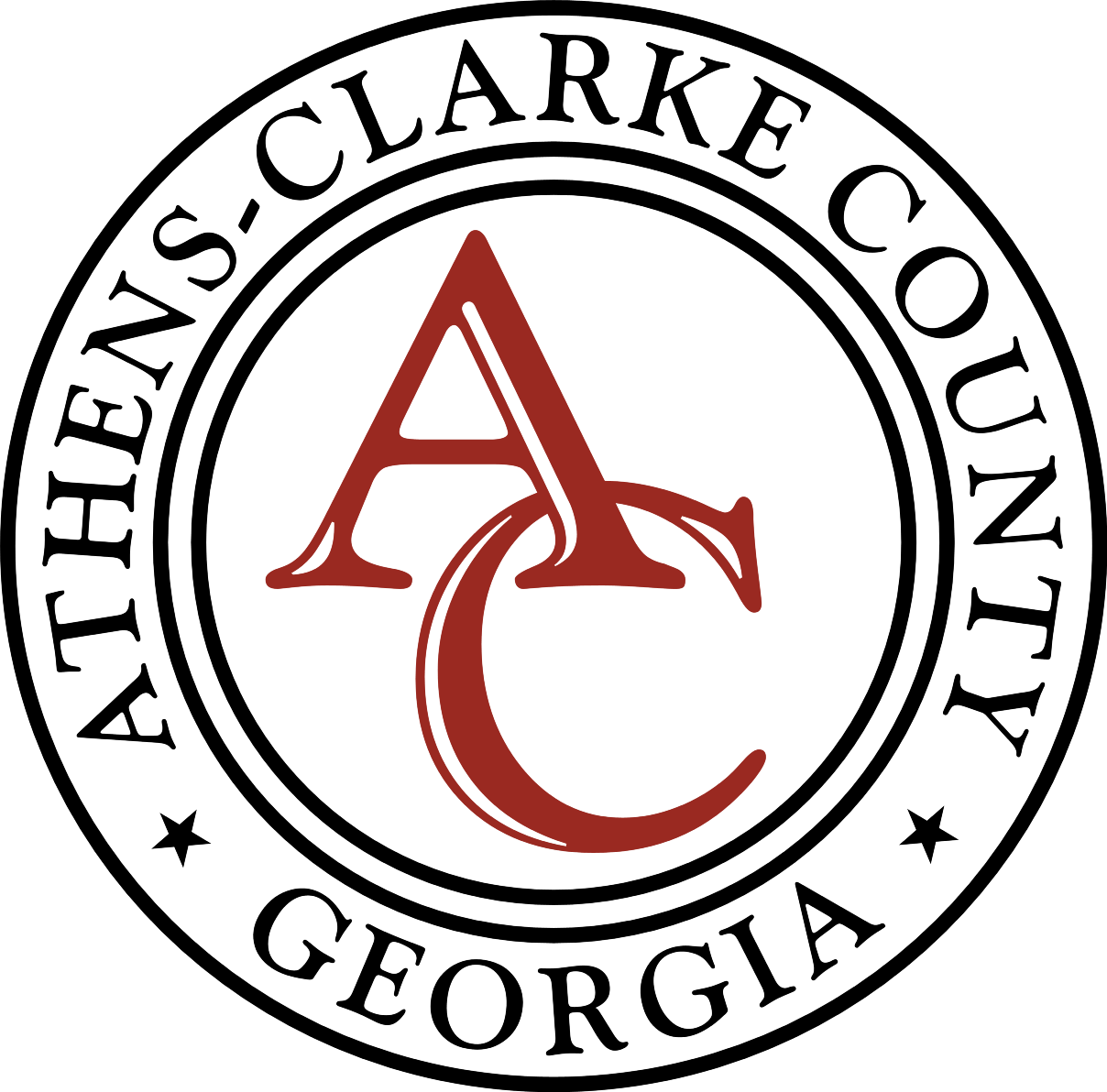 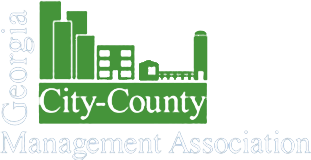 Purpose
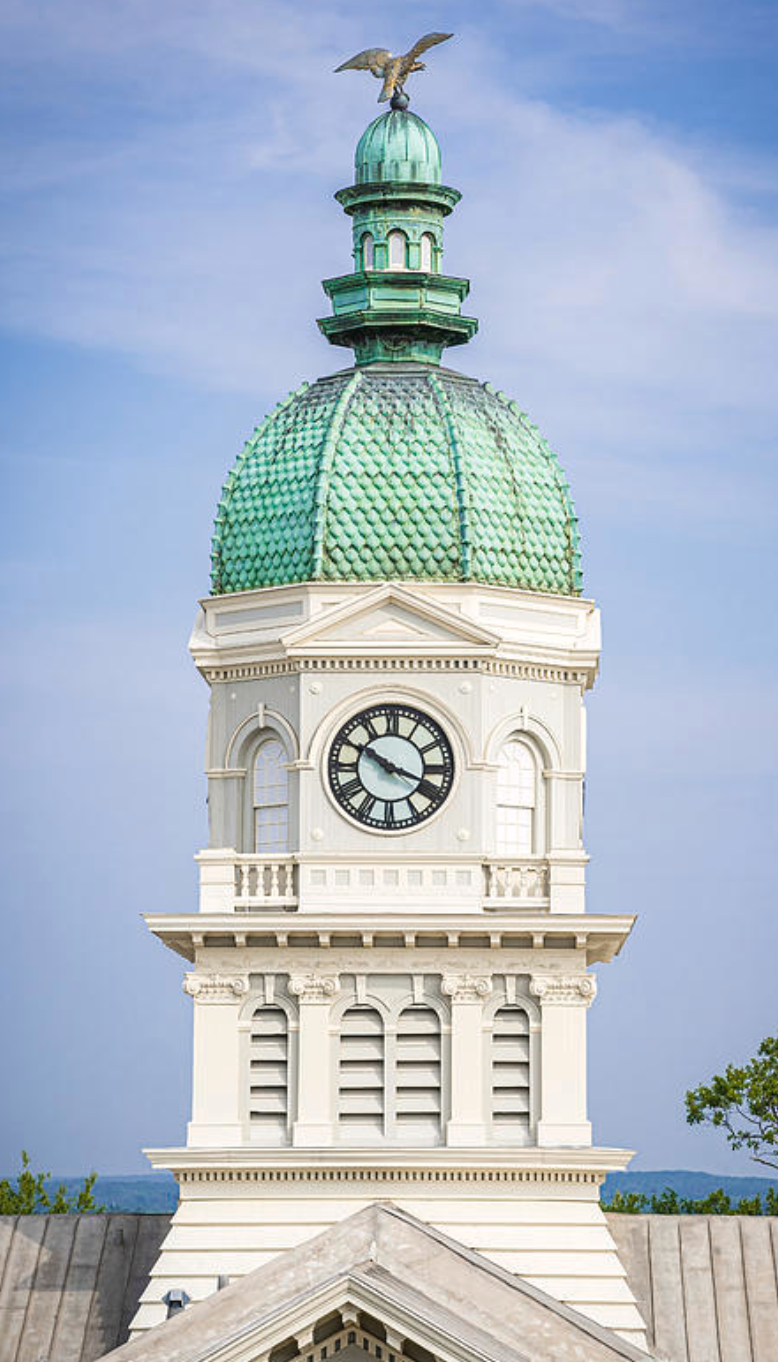 Describe why, how, and when Athens-Clarke County will utilize our voluntary inclusionary housing policy
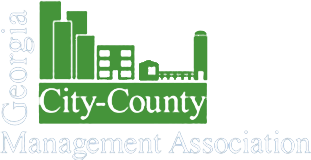 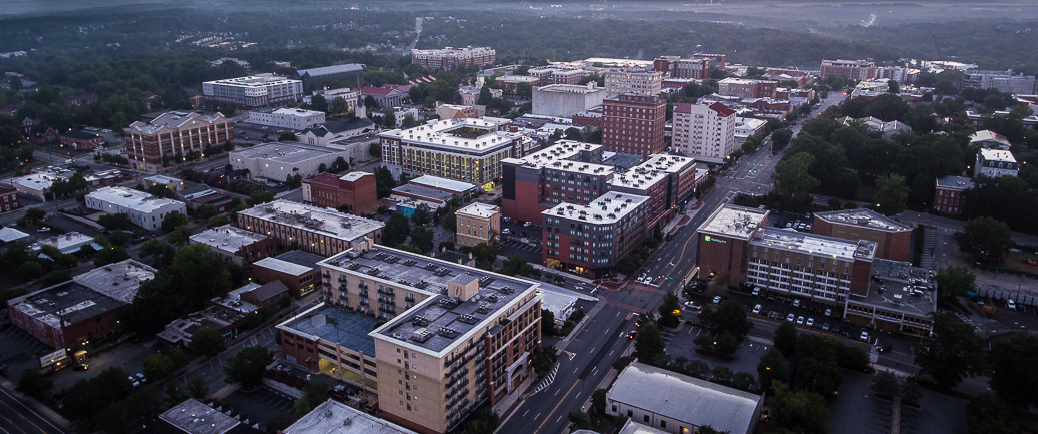 3 Primary Affordable Housing Challenges
Quality Affordable Rental Homes

Support for Homeownership

Affordable Housing Systems
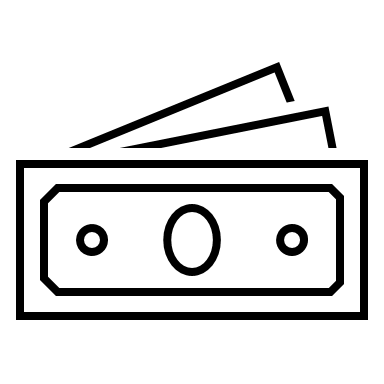 37% Poverty
8,800 Cost Burdened Renter Households
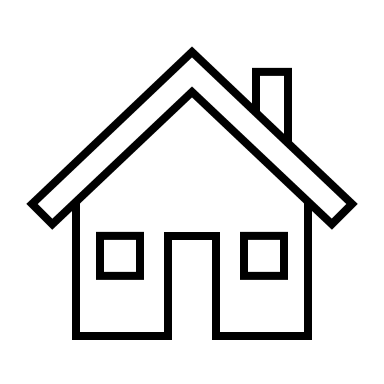 6,200 Unit Gap for Households earning < $35,000
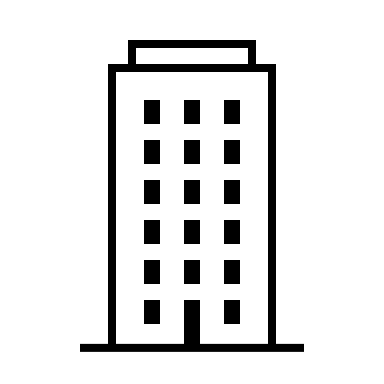 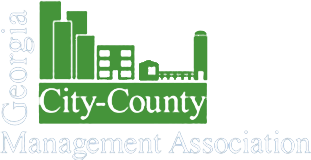 Development 
Process
Mayor Appoints Committee
Numerous Committee Meetings
Stakeholder Input
Committee Recommendation
Ordinance Deliberation
Mayor & Commission Approval
Planning Commission Recommendation
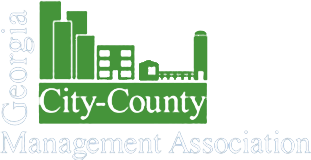 ACCGov Plan 
Alignment
"Increase supply of and access to affordable housing" – Comprehensive Plan

Goal Area 4: Quality, Stable, Affordable Housing for All – ACCGov Strategic Plan

Housing Goal 2: Increase amount of and provide access to affordable housing – Envision Athens Community and Economic Development Plan

Strategy 2: Incentivize Inclusionary Development –Georgia Initiative for Community Housing, Athens Report

Tactic 6: Evaluate Inclusionary Zoning – Workforce Housing Study
Comprehensive Plan

Envision Athens

GICH Report

Workforce Housing Study

ACCGov Strategic Plan
Eligibility
The Athens Clarke County Inclusionary Zoning program is administered as a by right process offered to developers on a voluntary basis
Allows for density bonuses in multifamily and most commercial zoning districts for the creation of affordable multi-family rental housing units
Offers two options for creation of affordable units based on affordability level offered
Intentionally designed in a manner that is easily separated from rezoning processes
Allows for payment in lieu as an option in the Commercial Downtown District only as well as for partial units required
Participation in the program also affords developers by right reductions in minimum parking requirements if in proximity to transit and reductions in required ground floor commercial space in a vertical mixed-use developments
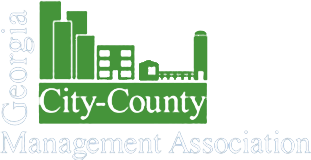 Density Bonus
Incentives & 
Commitments
Owner's Commitments
Affordable Rents
Income Eligible Tenants
Annual Monitoring
Other Incentives
20% Reduction in Parking If Within 1,500 ft of Transit Stop
50% Reduction in Ground Floor Commerical within Downtown Zoning.
Our Process
Concept Review
Plan Submittal
Plan Review & Approval
LURA
Payment In Lieu
Certificate of Occupancy
Construction
Permits
Affordable Rents
Annual Monitoring
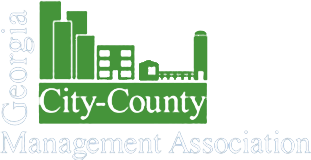 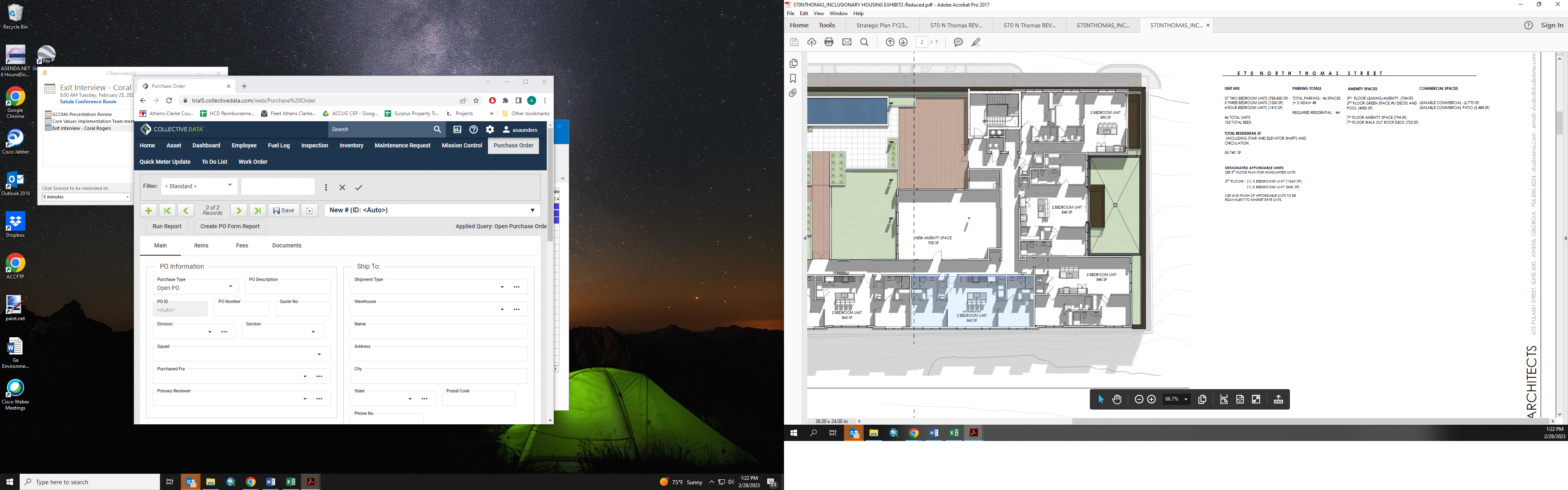 Athens' 1st 
Submittal
Zoning: CD
Type: On Site
Tenant: Very Low Income
% Affordable Units: 4.3%
% Affordable Bedrooms: 4.8%
P-I-L: Partial
Bonus Beds: 21
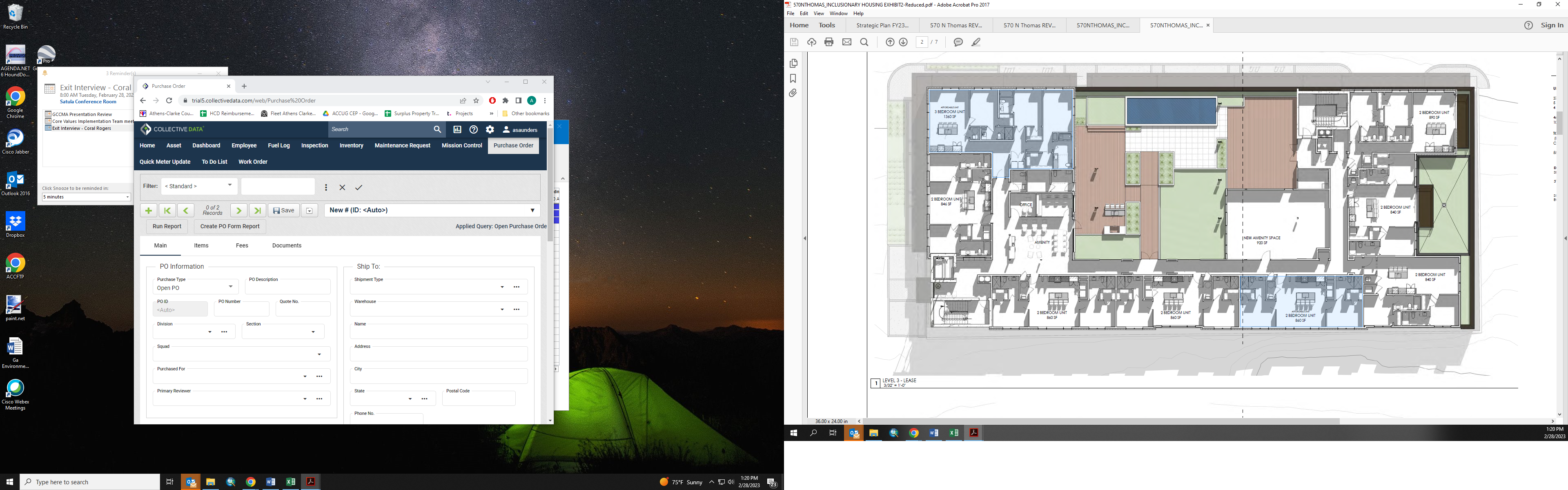 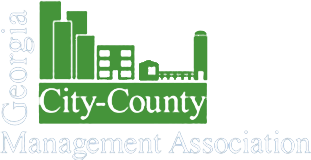 Lessons Learned 
& Next Steps
Lessons Learned
Align your code -> bedrooms/units
Create careful boundaries between zoning and permitting
Affordable rents are complicated –> business requires predictability
Multi-bedroom units are occasionally leased by the bedroom
Expect the unexpected... planned developments, 5+ bedroom units, etc.
Next Steps
Ordinance Updates
Educational Materials
Single Family
Owned Units
Monitoring
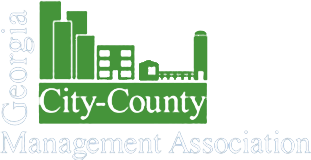 Questions?
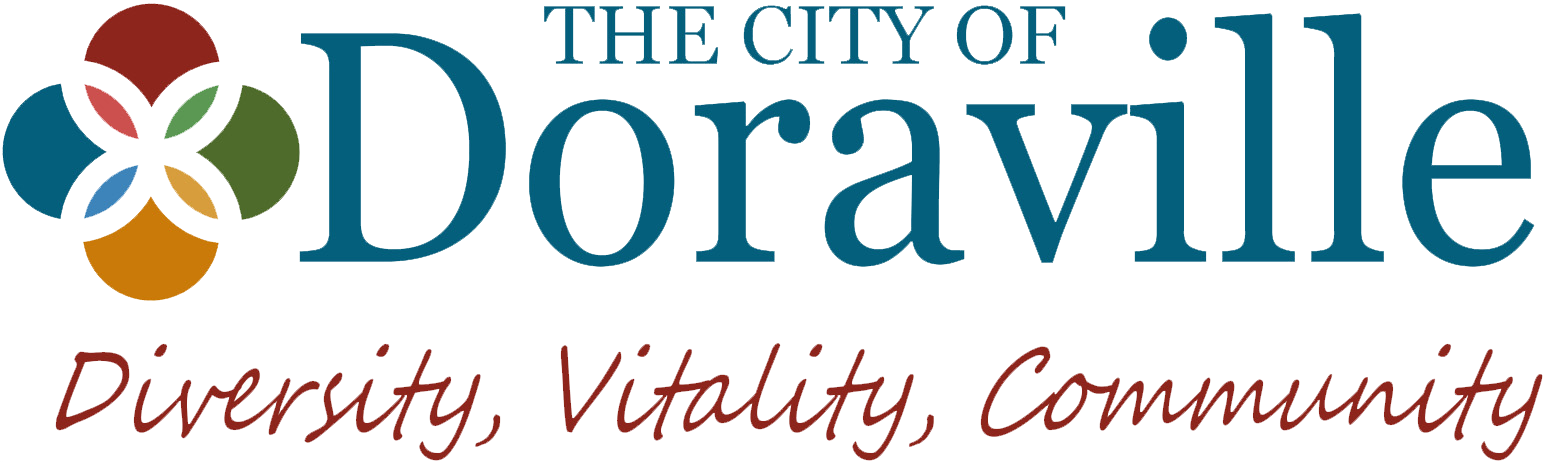 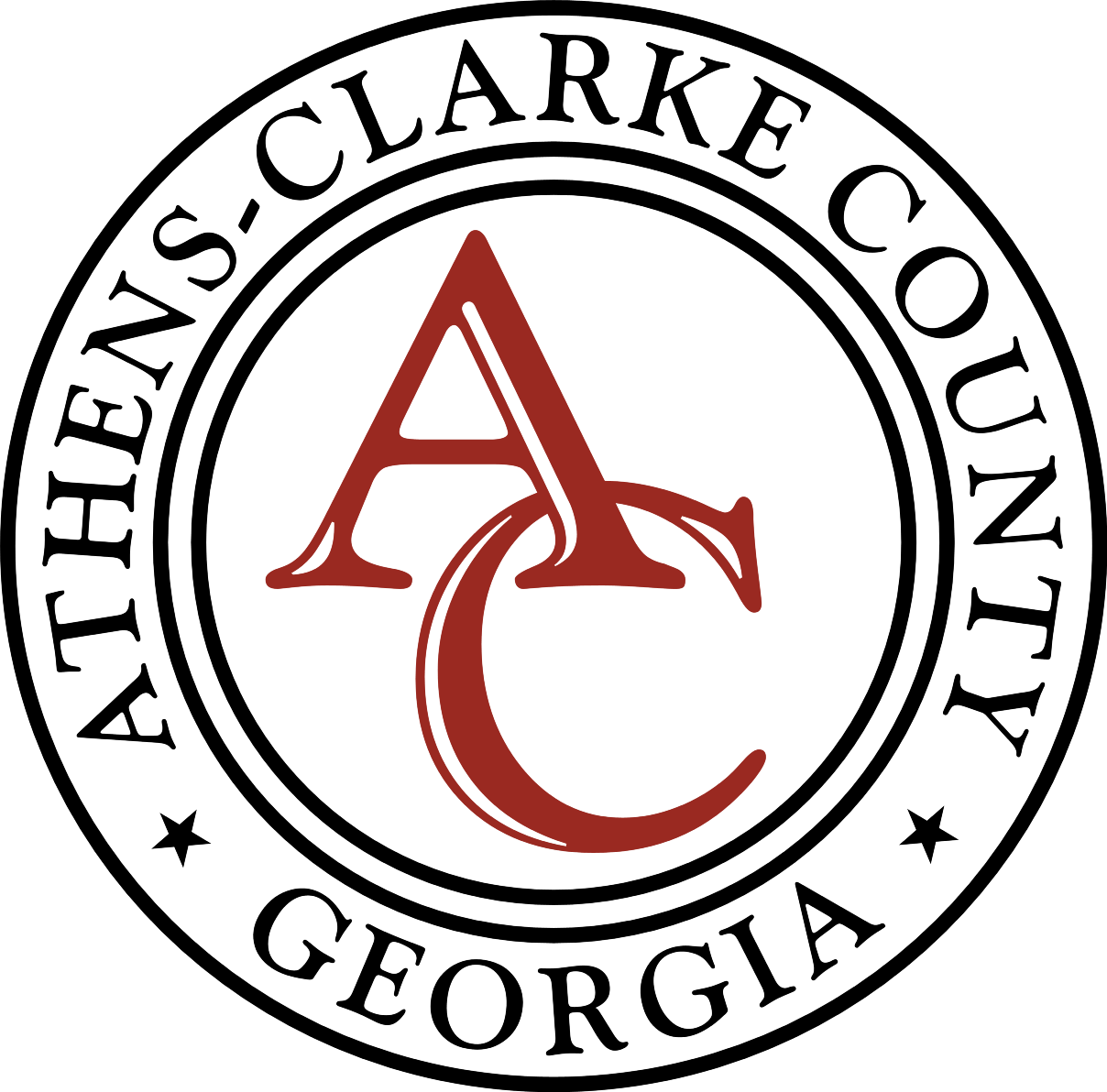 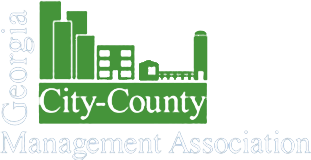